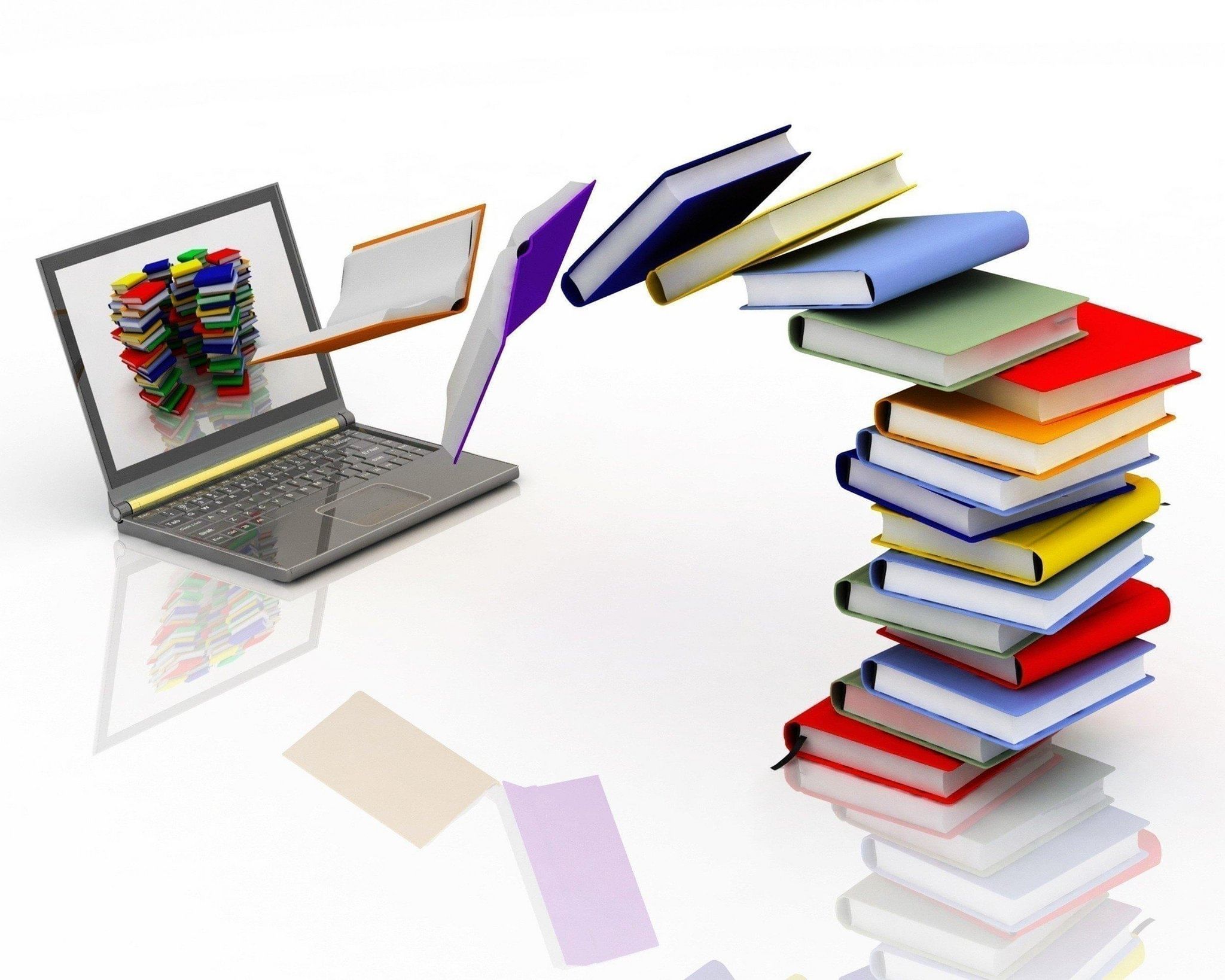 Школьный библиотекарь в поисках новинок детской литературы: интернет-ориентиры
Подготовила:
Карымсакова Е.А., педагог-библиотекарь 
МБОУ г. Абакана «СОШ № 25»

2024 г.
Ро
Российская государственная детская библиотека:
https://rgdb.ru/.
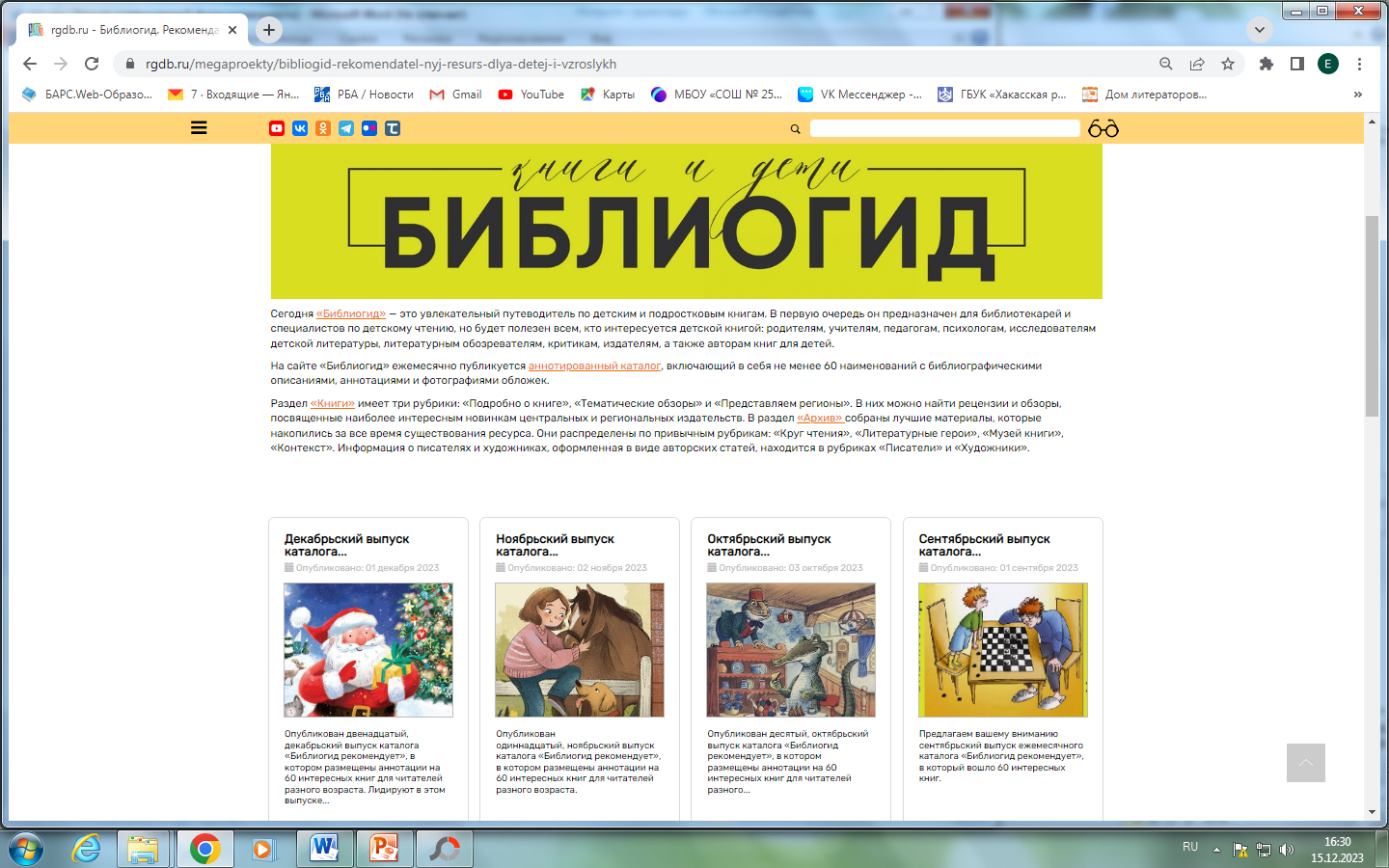 Библиогид - рекомендательный ресурс для детей и взрослых:https://rgdb.ru/megaproekty/bibliogid-rekomendatel-nyj-resurs-dlya-detej-i-vzroslykh/.
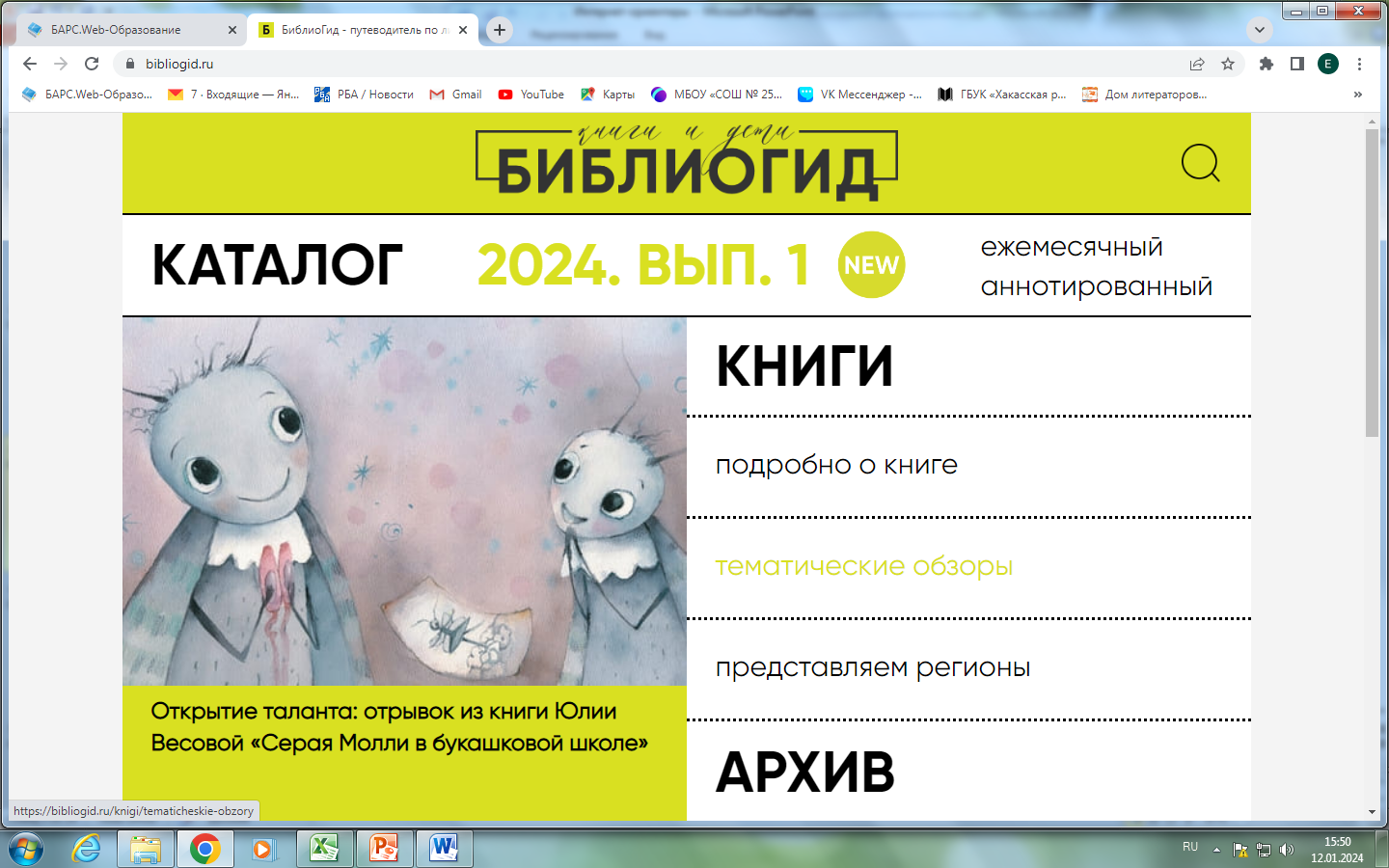 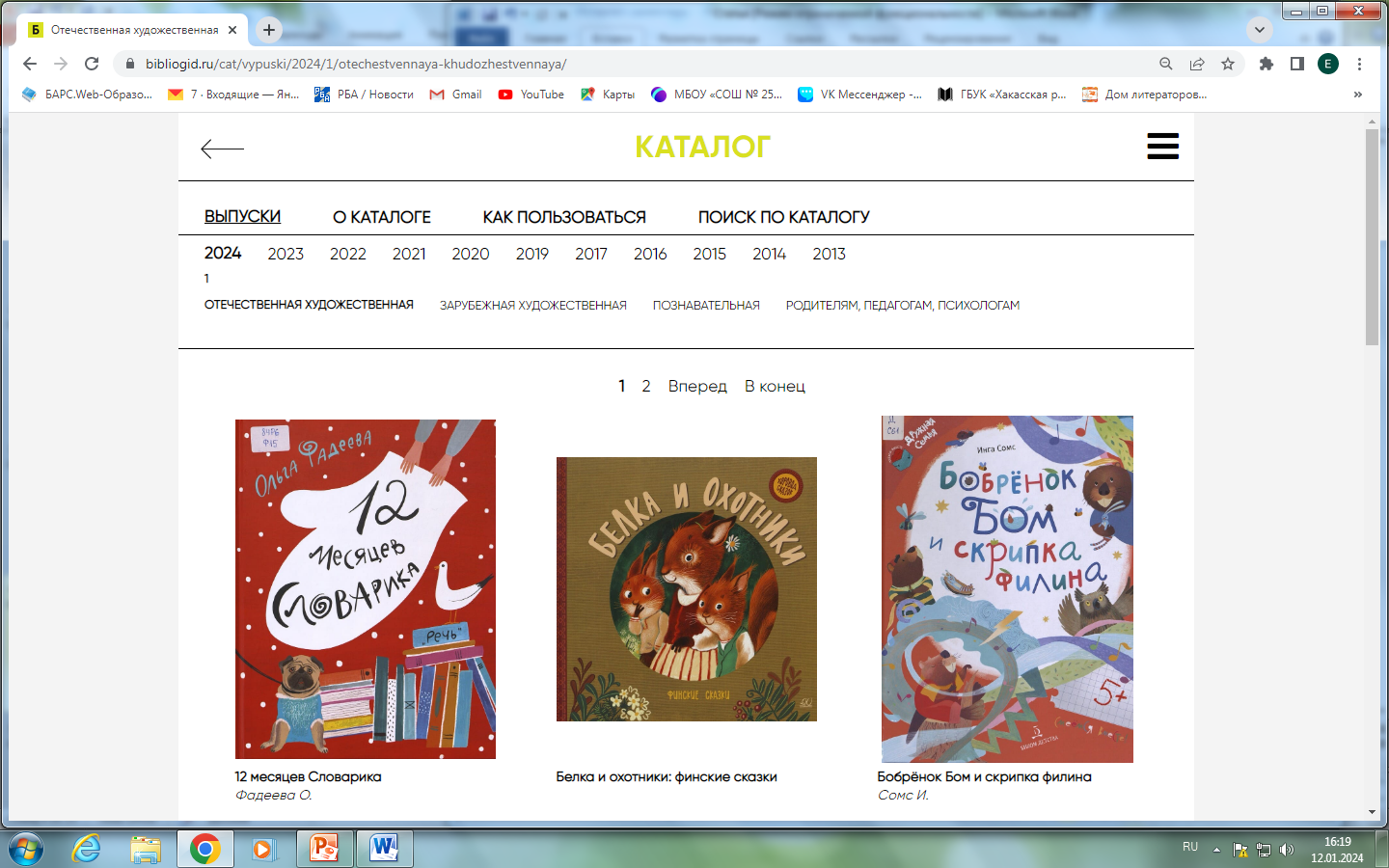 Ежемесячный аннотированный каталог: https://bibliogid.ru/.
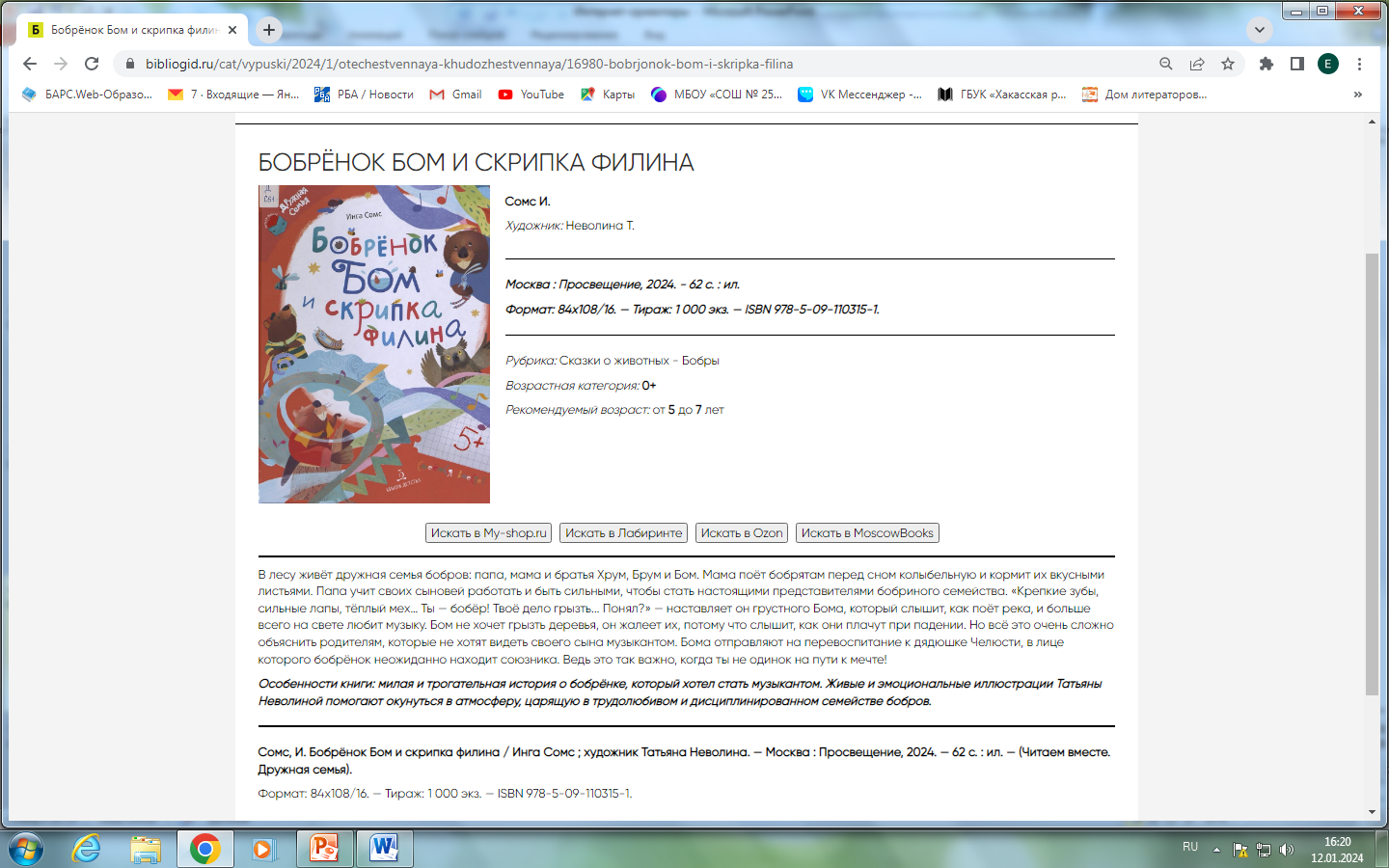 Каждая позиция каталога содержит библиографическое описание, аннотацию, изображение обложки. Указываются также жанр произведения, его тема и рекомендованный возраст читателя.https://bibliogid.ru/cat/vypuski/2024/1/otechestvennaya-khudozhestvennaya/.
Э
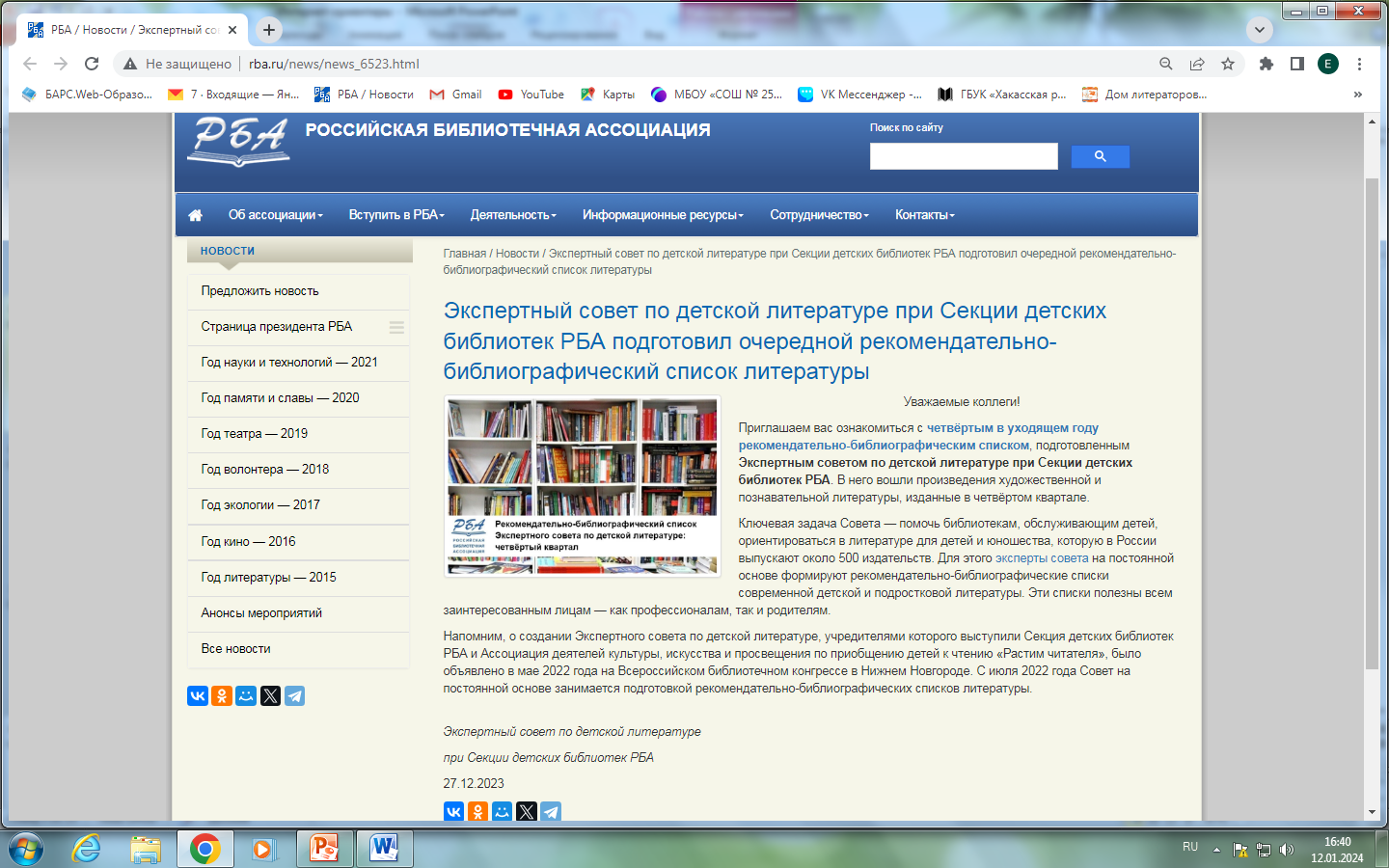 Экспертный совет по детской литературе при Секции детских библиотек РБА ежеквартально составляет рекомендательно-библиографический список. В каждый список входит художественная и  познавательная литература, изданная в соответствующем квартале: http://www.rba.ru/news/news_6523.html.
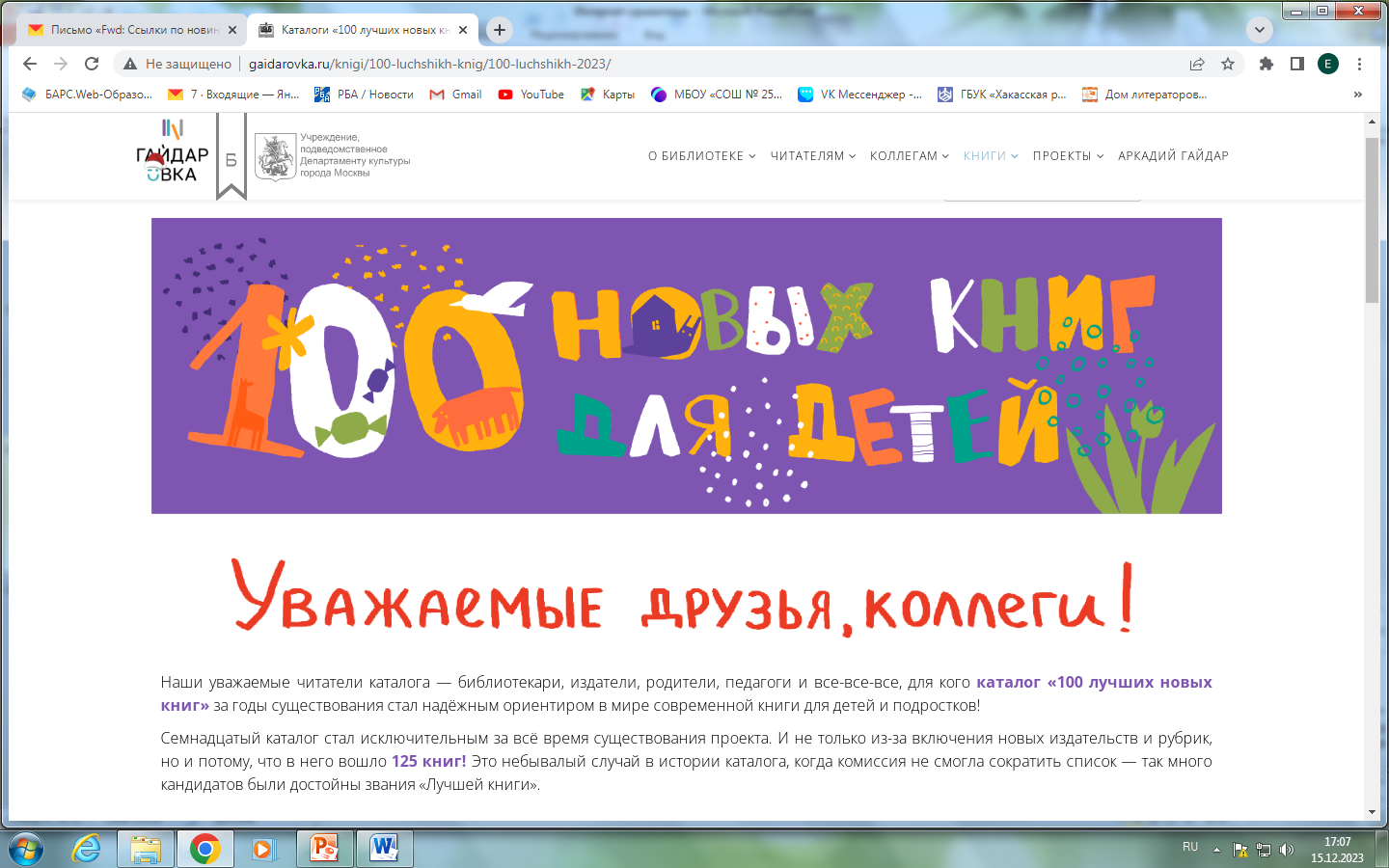 Семнадцатый каталог «Гайдаровки» (за 2023 год) стал исключительным за всё время существования проекта - в него вошло 125 книг вместо традиционного количества в 100 книг: http://www.gaidarovka.ru/knigi/100-luchshikh-knig/100-luchshikh-2023/.
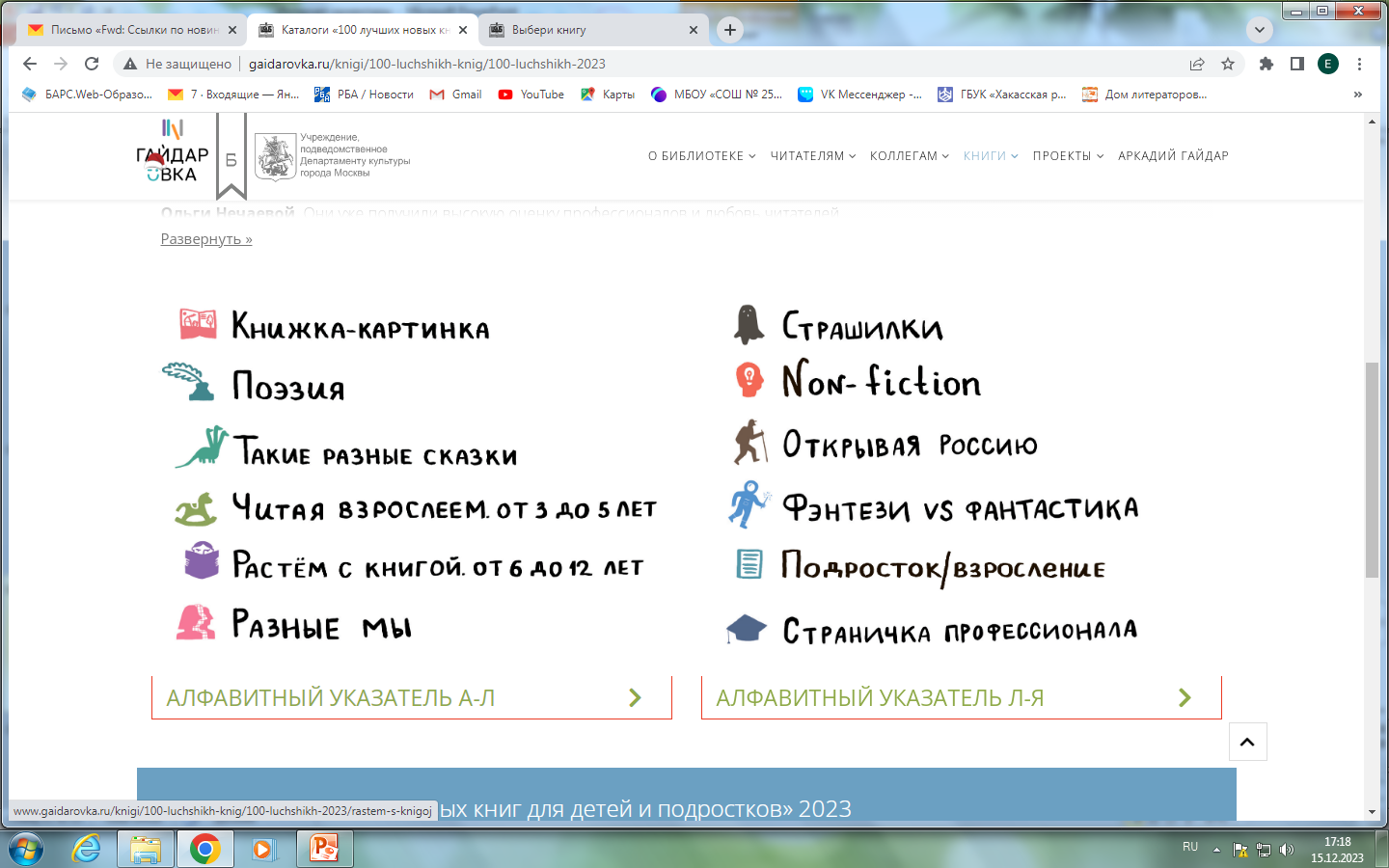 Для каждого найдётся та самая книга, которая откроет ценность дружбы, семьи и человеческой жизни. Весело и увлекательно познакомит с науками, расскажет об удивительных вещах нашей планеты. Поможет разобраться в непростых отношениях со сверстниками и по-настоящему увлечёт чтением.
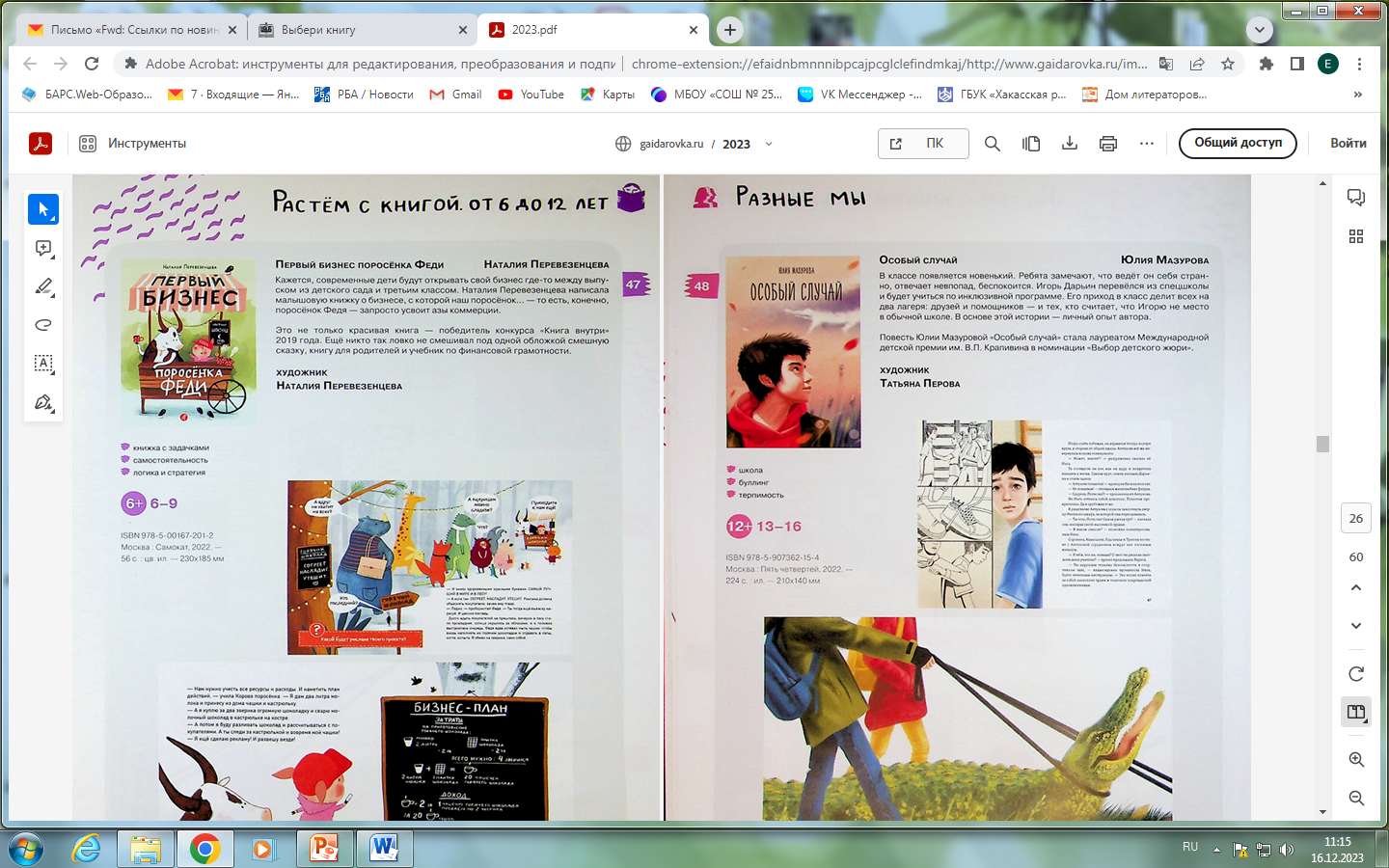 Каждый год каталог тематически и жанрово расширяют и вводят новые рубрики. Одна из них «Разные мы» — рубрика про непохожих на остальных, но в то же время важных людей.
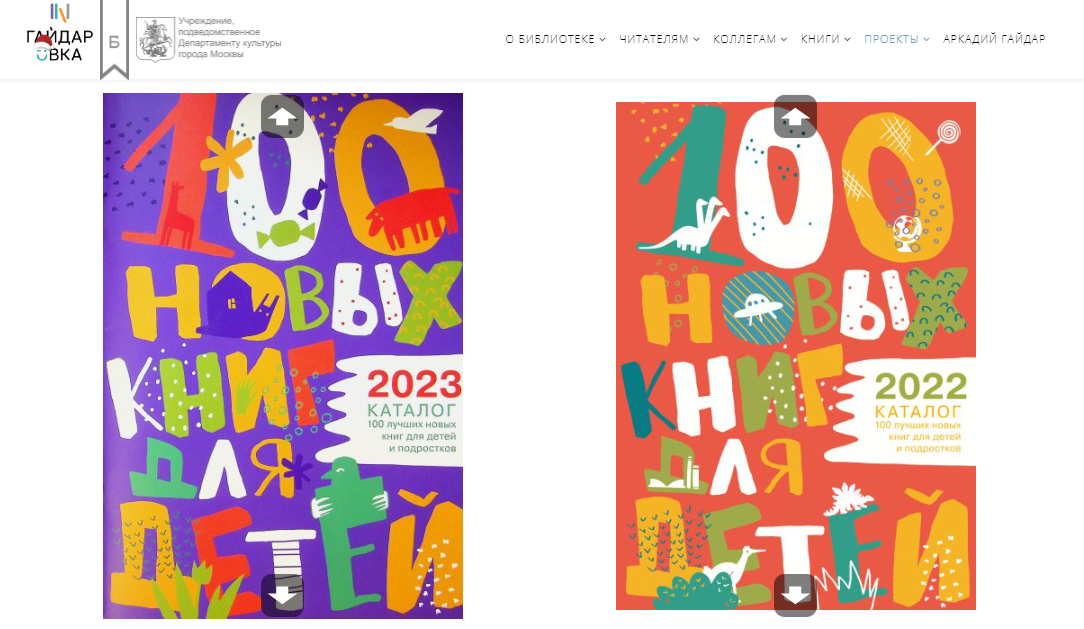 Каталоги 2022 и 2023 годов можно скачать по ссылке:http://www.gaidarovka.ru/proekty/vyberi-knigu.
Регулярная рубрика «Премиальное чтение с Ольгой Алексеевой» электронного журнала «Чтение детям»  рассказывает о рукописях и книгах, вошедших в шорт- и лонг-листы отечественных литературных конкурсов и премий в области детской и подростковой литературы, таких как: «Новая детская книга», «Короткий список, или Саламандра», «Национальная премия в области детской и подростковой литературы», «Общероссийская литературная Премия «Дальний Восток» им. В.К. Арсеньева», «Международная литературная премия имени В.П. Крапивина», «Книгуру» и других.
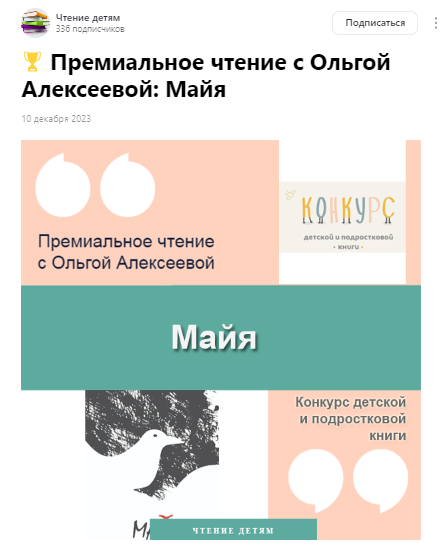 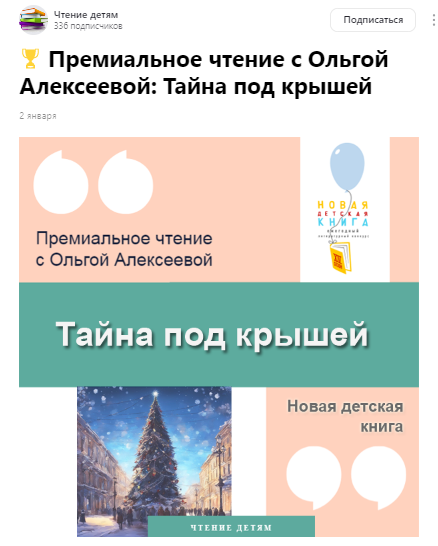 В каждом выпуске рубрики автор представляет одно произведение: приводит краткую аннотацию; делится своим мнением, почему интересно читать данное произведение; предлагает темы и вопросы для обсуждения при чтении - с примерами и отрывками из произведения.
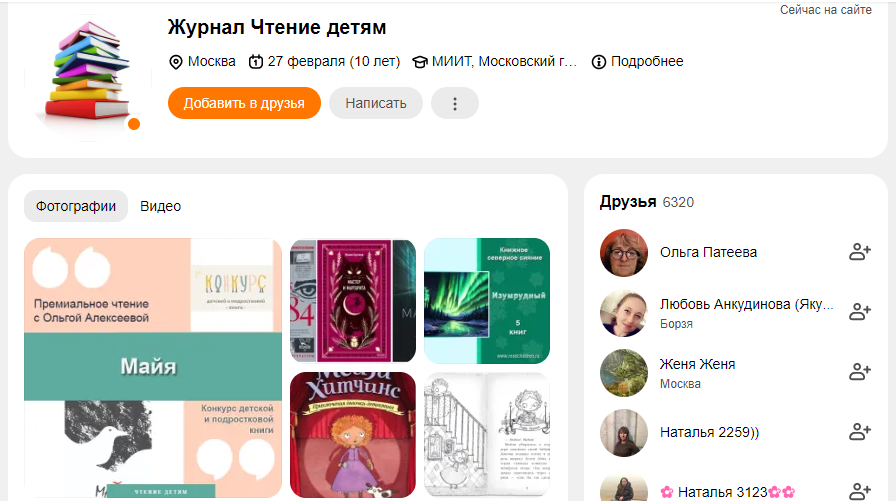 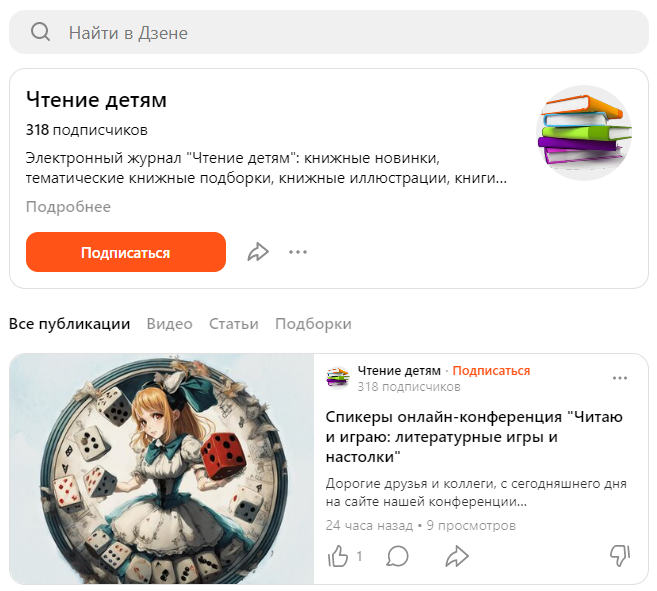 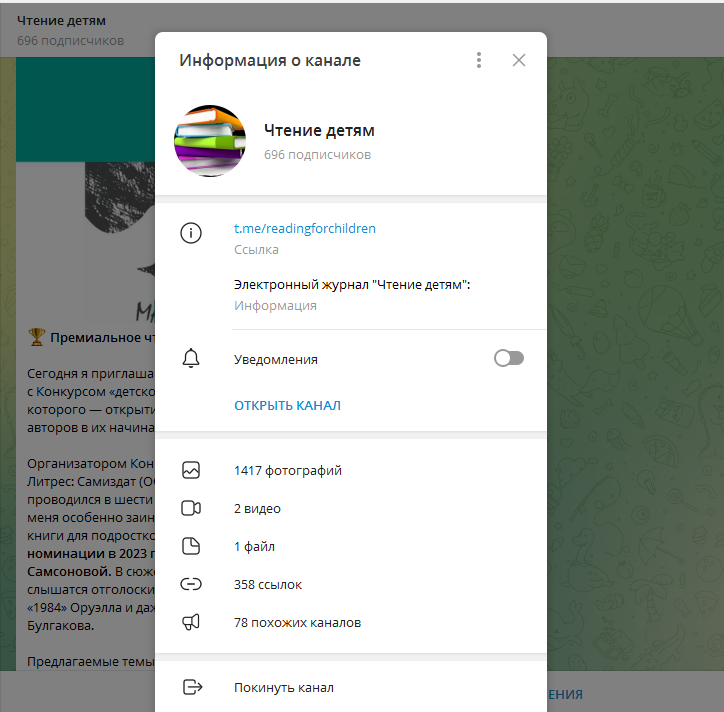 В настоящее время у Электронного журнала «Чтение детям» есть телеграм-канал: https://t.me/readingforchildren,
канал в Яндекс Дзен: https://dzen.ru/readchildren?share_to=link,   страницы в социальных сетях «Вконтакте»: https://vk.com/read_children 
и «Одноклассники»: https://ok.ru/profile/584976075314.
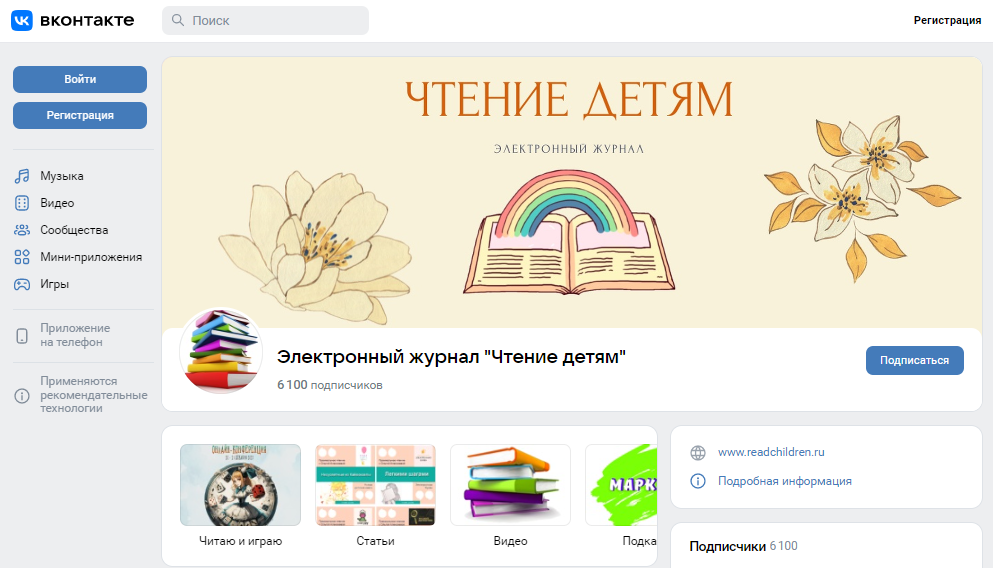 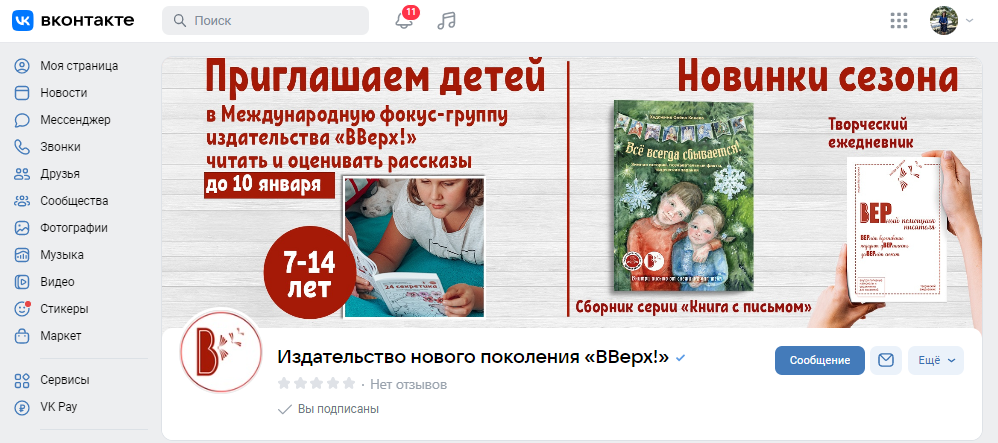 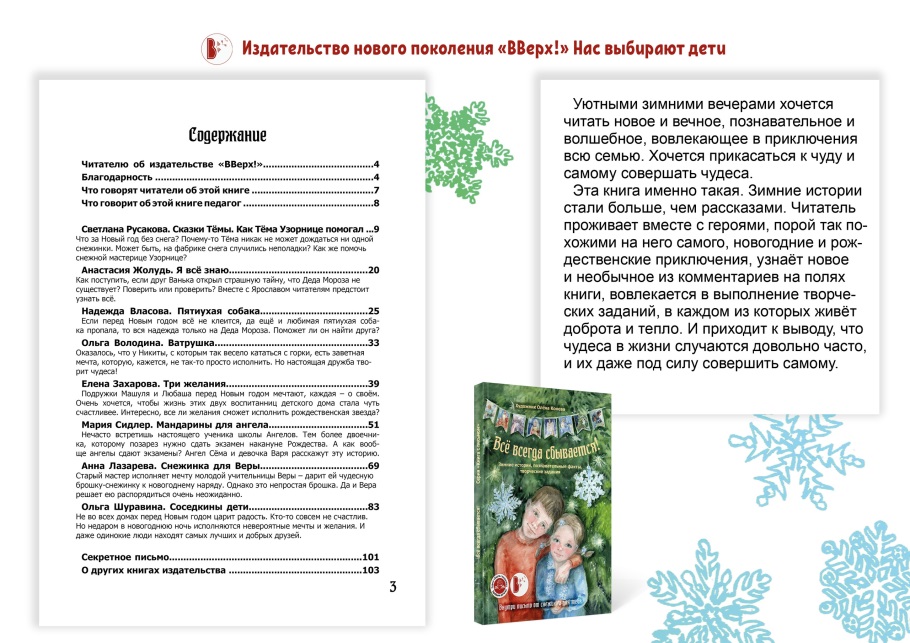 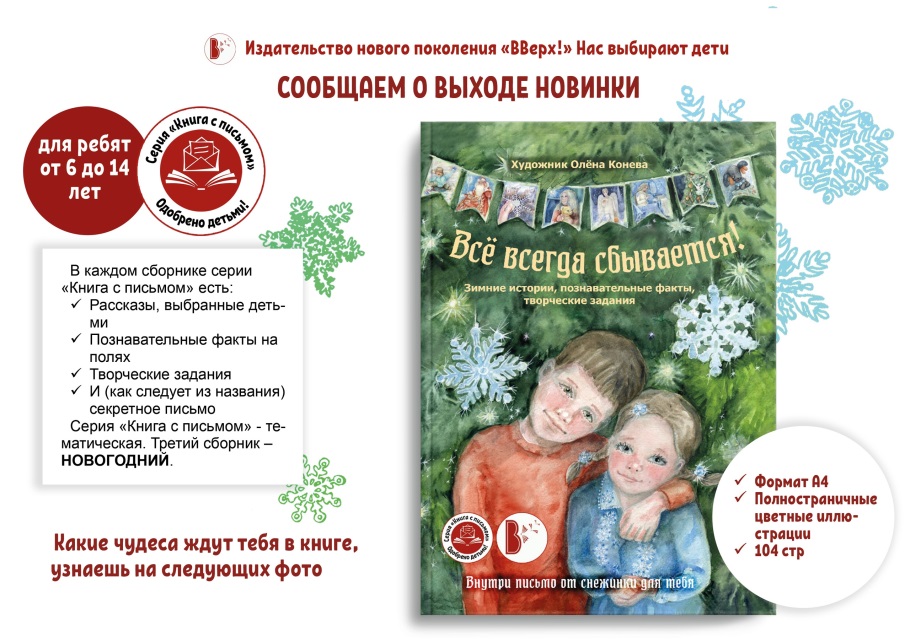 Издательство нового поколения «Вверх!»: https://vk.com/knigivverh.
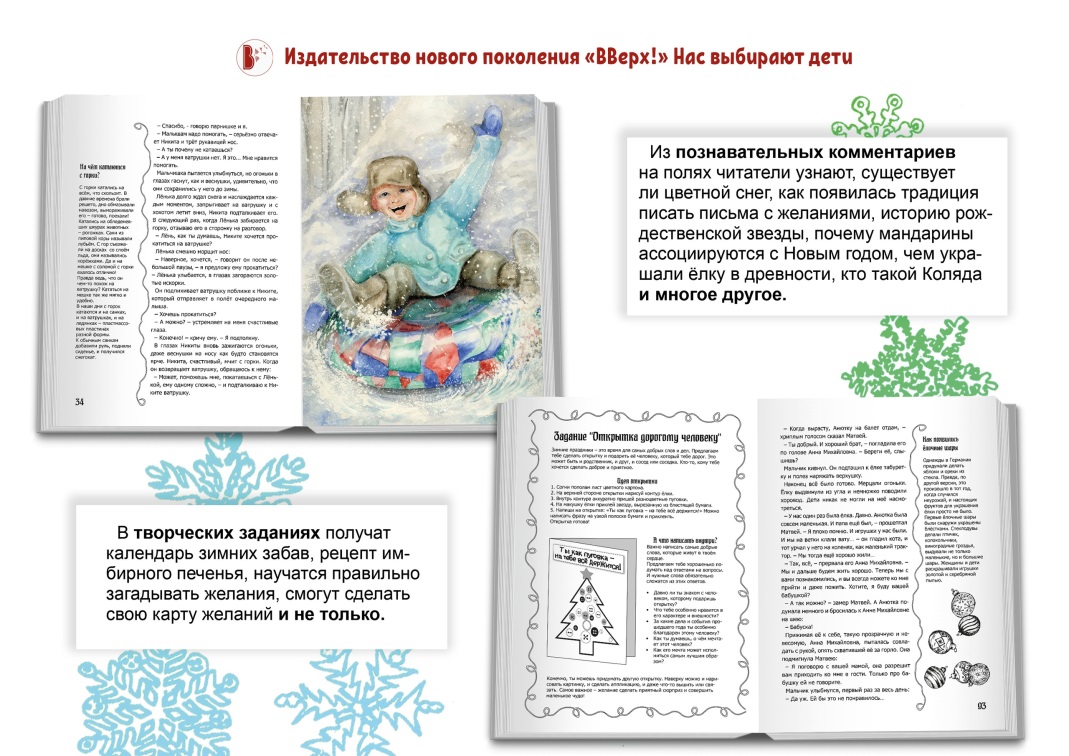 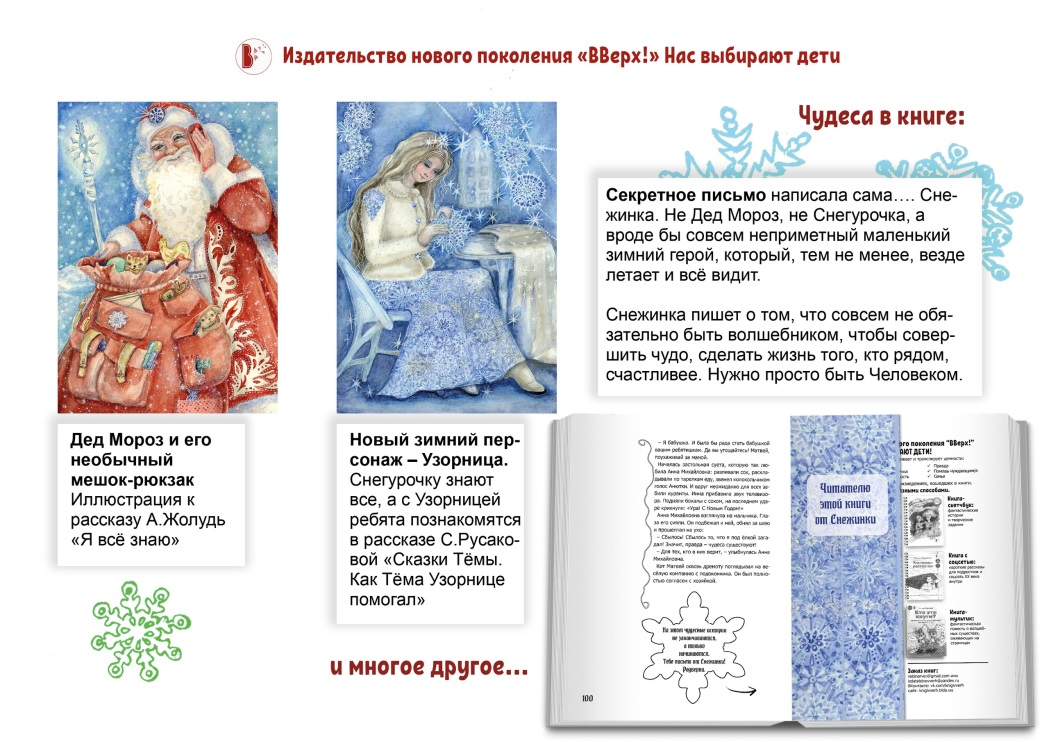 Издательство «Вверх!»:«Каждая книга нашего издательства – это результат труда не только писателей, но и ребят – международной детской фокус-группы издательства нового поколения «Вверх!».  Мы придумали формат книги нового типа: соединили мультижанровость рассказов с возможностью раскрашивать – сделать книгу личной.»
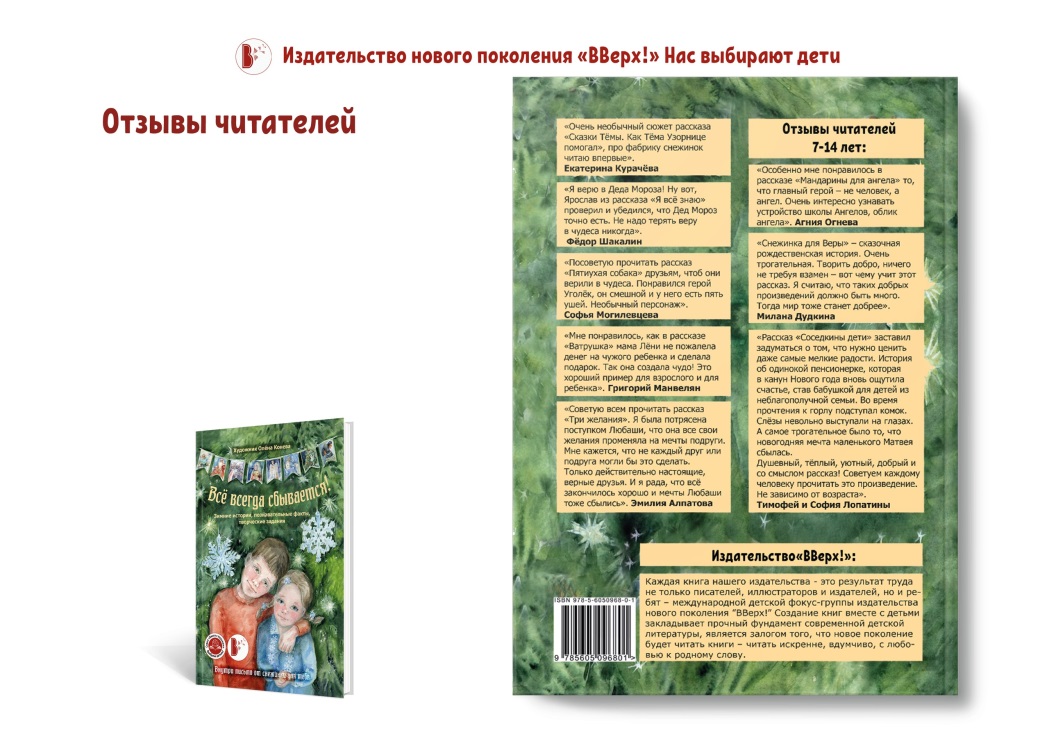 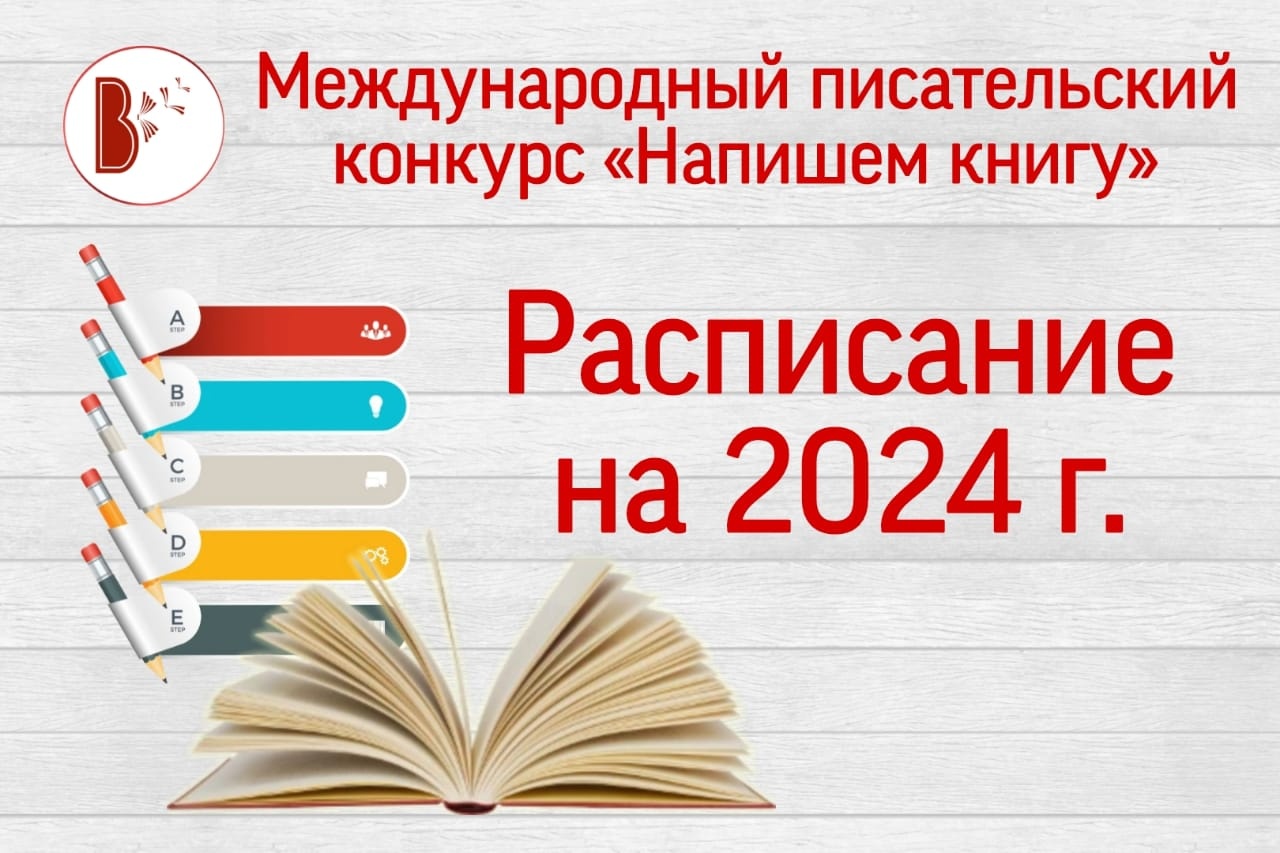 Все произведения, участвующие в конкурсе Издательства, будут проходить строгий отбор фокус-группы, в состав которой может войти любой желающий юный читатель. Учреждение, куратор (библиотекарь) и зарегистрированные через него участники фокус-группы получат благодарственные письма за вклад в развитие современной литературы.https://vk.com/wall-189135609_4263
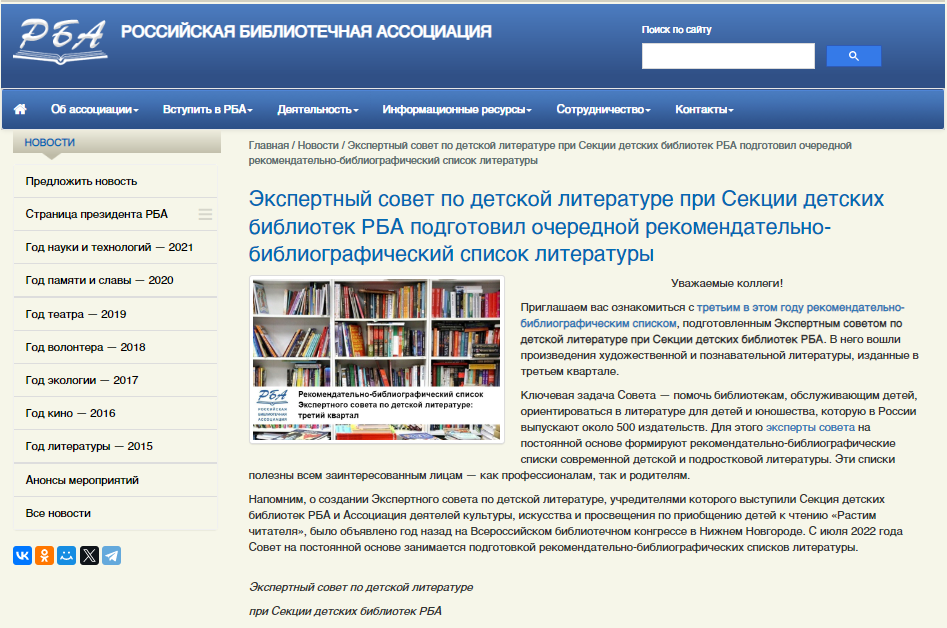 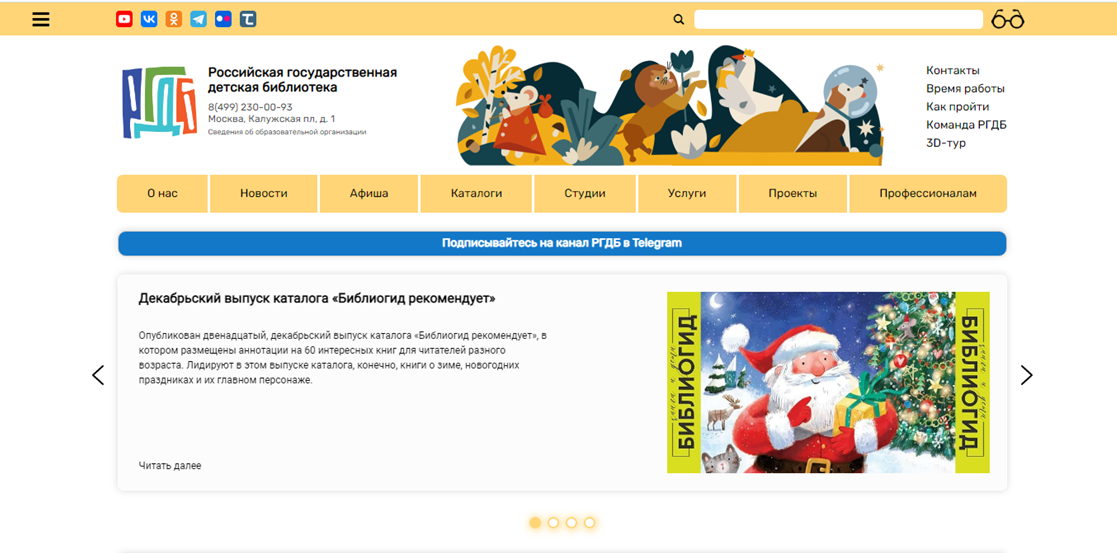 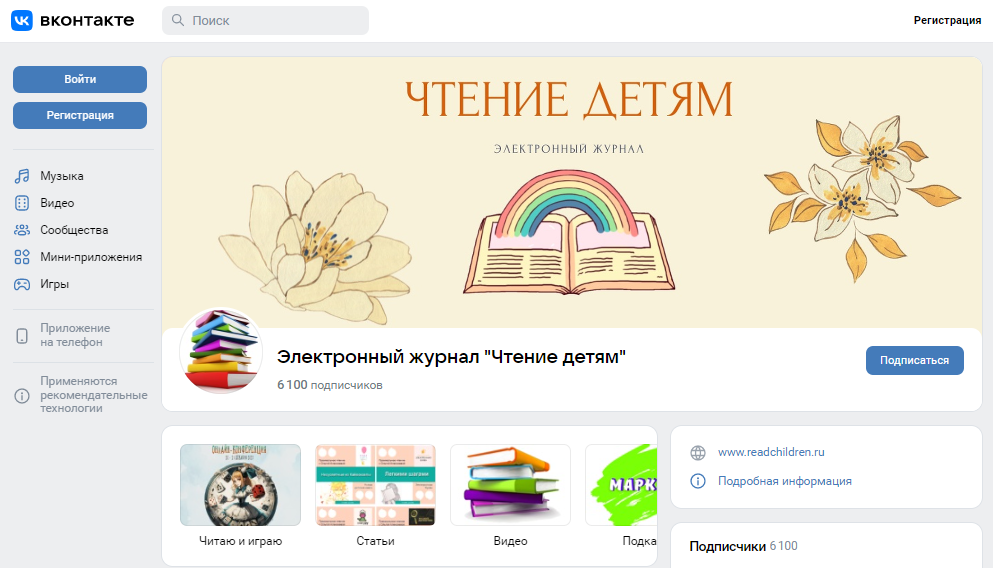 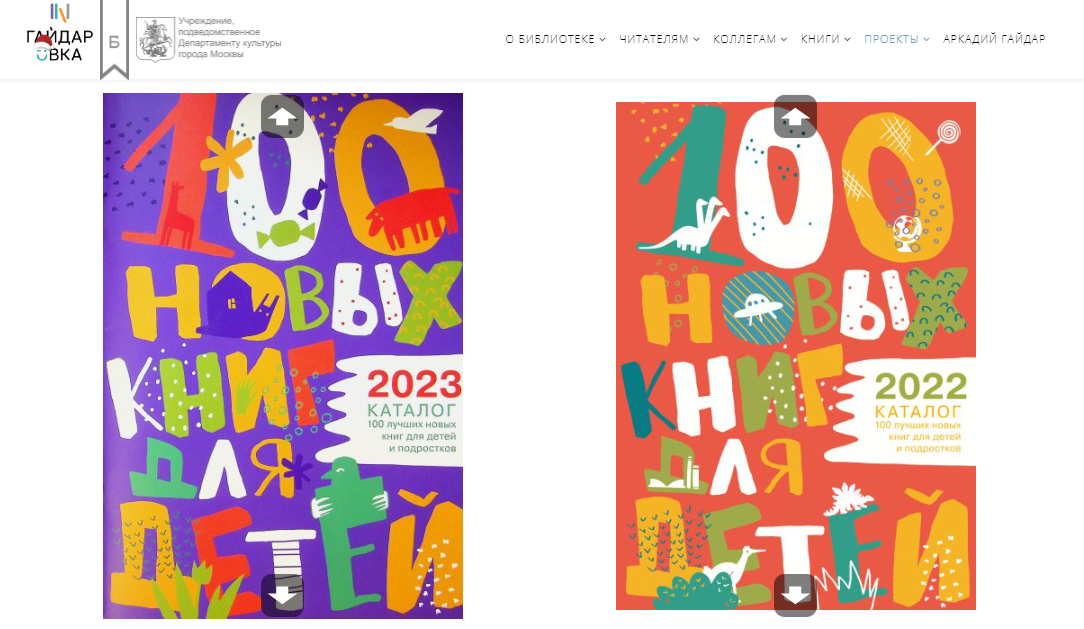 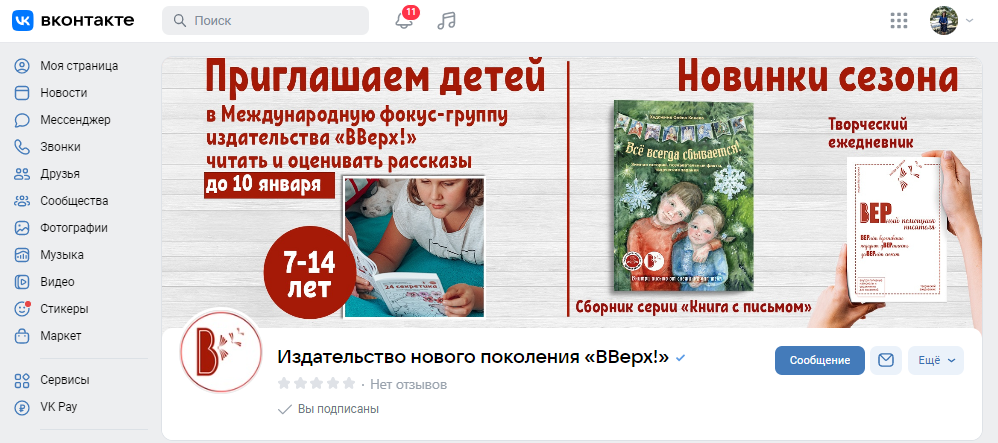 Спасибо за внимание!